Cash flow, Výkaz zisku a ztráty,
„Výnosy vs. cash flow“
1
Martina Sponerová
Obsah
Výkaz zisku a ztráty
Výsledky hospodaření
Investiční a finanční cyklus podniku
Výkaz cash flow
Provozní a investiční cash flow
Od výnosů k peněžním tokům
2
Výkaz zisku a ztráty
Výkaz zisku a ztráty = 	dokument, v němž jsou vykázány všechny výnosy 				(tržby) a všechny náklady.
–
=
VÝNOSY
NÁKLADY
ZISK
pokud < 0
Pokles majetku
pokud > 0
Nárůst majetku
3
Výkaz zisku a ztráty
Výnosy = peněžní částky, které podnik získal z veškerých svých činností za účetní období bez ohledu na to, zda v tomto období došlo k jejich inkasu.

Náklady = peněžní částky, které podnik v daném období účelně vynaložil na získání výnosů, i když k jejich skutečnému zaplacení nemuselo ve stejném období dojít.
4
Různé formáty VZZ
Druhové členění
Sleduje povahu nákladů, tj. jaké druhy nákladů byly vynaloženy (např. spotřeba materiálu, odpisy DDM, mzdové náklady).

Jednotlivé druhy nákladů se promítají do VZZ podle časového hlediska (tzn. v okamžiku, kdy byly vynaloženy) bez ohledu na věcné hledisko (na co byly vynaloženy).

Položka aktivace představuje uznání nákladů jejich převodem do aktiv.
5
Různé formáty VZZ
Účelové členění
Naopak sleduje příčinu vzniku nákladů, na jaký účel byly vynaloženy (na výrobu, správu, odbyt apod.)
Náklady jsou promítnuty do VZZ až v okamžiku vykázání výnosu, k jehož uskutečnění přispěly tzv. náklady výkonu.

Podniky většinou používají druhové členění, v případě použití účelového členění je nutné uvést v příloze k účetním výkazům i druhové členění nákladů.
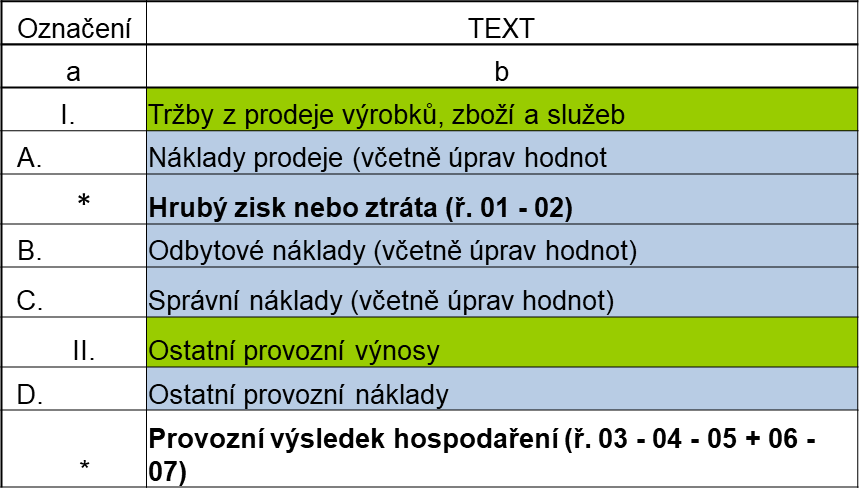 6
Výkaz zisku a ztráty
Významné položky VZZ
Tržby za prodej zboží a služeb – obchodní společnost
Tržby za prodej zboží – výrobní společnost
Výkonová spotřeba – náklady na materiál, energie, opravy, cestovné, náklady na pořízení drobného nehmotného majetku
Změna stavu zásob vlastní činnosti – nedokončené výroba, polotovary, výrobky (může mít kladnou i zápornou hodnotu)
Aktivace – hodnota aktivovaných nákladů – doprava zásob ve vlastní režii, DDM vytvořený vlastní činností
7
Výsledky hospodaření
Provozní výsledek hospodaření =	provozní výnosy
					- provozní náklady

Finanční výsledek hospodaření =	finanční výnosy
						- finanční náklady

Výsledek hospodaření před zdaněním = 	provozní výsledek hospodaření
							+finanční výsledek hospodaření

Čistý zisk = výsledek hospodaření před zdaněním - daň
8
Výsledky hospodaření
EBITDA (Earnings before Interest, Taxes, Depreciations and Amortization)
= provozní výsledek hospodaření po přičtení odpisů hmotného a nehmotného majetku
= EBIT zvýšený o odpisy
EBIT (Earnigs before Interest and Taxes)
= měří efekt podnikatelské činnosti, kterého je podnik schopen dosáhnout, přičemž se v tomto případě abstrahuje od způsobu financování a od zdanění.
EBT (Earnings before Taxes)
= výsledek hospodaření před zdaněním
EAT (Earnings after Taxes)
= výsledek hospodaření po zdanění
9
Výnosy a investiční cyklus
Odpisy 			= snížení hodnoty stálého aktiva v důsledku jeho 				používání
Ztráta ze snížení hodnoty 
(opravné položky)		= snížení hodnoty aktiva nesouvisející s jeho 					každodenním používáním

Odpisy a opravné položky představují účetní snížení hodnoty aktiva


			Nepeněžní náklady
10
Provozní výsledek hospodaření
Příjmy generované
z investičních a provozních cyklů
jsou výsledkem výrobní a obchodní činnosti
–
=
EBITDA
Nepeněžní náklady
EBIT
11
Finanční cyklus
Dluhový kapitál
Splátky úvěrů nepředstavují náklady

Splátky úvěrů se nikdy neobjevují ve VZZ
VZZ zahrnuje pouze náklady spojené s půjčkami tzn. úroky
Vlastní kapitál
Ve výkazu zisku a ztráty
se nezobrazují dividendy a nerozdělený zisk
12
Výkaz cash flow – přehled o peněžních tocích
13
Definujte zápatí - název prezentace / pracoviště
Výkaz cash flow
14
Výkaz cash flow - přehled o peněžních tocích
Podstatou cash flow je sledování změny stavu peněžních prostředků a důvody proč k nim došlo.

Výkaz cash flow může být využíván jako
Ex-post analýza (kontrola)
Ex-ante analýza (predikce)
Rozpočet nebo plán

Potřeba klasifikovat peněžní toky společnosti
podle příslušných činností
15
Struktura výkazu cash flow
Peněžní toky mohou být klasifikovány z pohledu následujících procesů:

Činnosti, které jsou součástí výrobních a obchodních procesů:
Provozní činnost
Investiční činnost

Zdroje financování těchto činností
Cizí zdroje
Vlastní kapitál
16
ASSETS
LIABILITIES
Oblast běžné činnosti
KTD
závazky
Oběžná
aktiva
Oblast investic
DD cizí
zdroje
Oblast financování
DDM
Vlastní 
kapitál
Kategorizace výkazu cash flow
Provozní činnosti
Investice
Finanční 
zdroje
17
Struktura výkazu cash flow
CF z provozní činnosti
CF z investiční činnosti
CF z finanční činnosti

Přímá a nepřímá metoda výpočtu
18
19
Rozdíl provozních výdajů a příjmů pocházejících z různých činností během daného období
Provozní cash flow =
Provozní cash flow
Čas potřebný k výrobě a prodeji výrobků a služeb (výrobní proces)
Splatnost dodavatelských a odběratelských faktur
(obchodní politika)
Časový nesoulad mezi provozními příjmy a výdaji
20
Provozní cash flow
Obvykle by mělo být kladné

Není ovlivněno
Oceněním zásob
Odloženými náklady

Závisí na tom, jak jsou výdaje rozděleny mezi provozní a investiční výdaje
21
Investiční cash flow
Investice:
Jsou realizovány z dlouhodobého hlediska
Trvají několik provozních cyklů 
Představují možné snížení a kontrolu běžných výdajů
Očekává se zvýšení provozních peněžních toků
22
Volné cash flow
nebo-li konečný stav peněžních prostředků
Volné cash flow = rozdíl mezi provozním cash flow a kapitálovými výdaji očištěný od úbytků dlouhodobého majetku
Společnost musí prostřednictvím svého finančního cash flow získat další finanční zdroje
(vlastní kapitál a cizí kapitál)
Volné cash flow < 0
23
Finanční zdroje
Kryjí deficit peněžních toků související s provozními a investičními cykly poskytnutím dostatečných finančních prostředků společnosti;
jsou poskytovány investory (akcionáři, dlužníci, věřitelé…);
jsou poskytovány za výnos z podílu na peněžních tocích generovaných investiční a provozní činností.
24
Vlastní kapitál
Vlastní kapitál = kapitál, který čelí riziku podnikání

Vlastníkům jsou poskytnuty rozhodovací pravomoci
a kontrola nad obchodem

Povinnost umožnit vlastníkům plně se podílet na úspěchu podniku – na zisku.

			     Příjmy z navýšení kapitálu
Vlastní kapitál 
                                    Výdaje formou výplaty podílů na zisku či ve formě dividend
25
Cizí kapitál
Cizí kapitál = kapitál, který není vystaven riziku podnikání

Věřitelé poskytnou finanční prostředky až po pečlivé analýze
finančního zdraví společnosti

Závazkem je splácet své závazky včetně úroků bez ohledu na finanční situaci podniku.

                                            Příjmy z přijatých úvěrů
Cizí kapitál 
                                    Výdaje na splátky úvěrů a úroků
26
Shrnutí
Výkaz zisku a ztráty je dokument, v němž jsou vykázány všechny výnosy (tržby) a všechny náklady.

EBITDA je zisk generovaný provozní činností podniku, přičemž EBIT je zisk z provozní a investiční činnosti podniku.

Můžeme se setkat se dvěma různými formáty VZZ
Účelové členění – na jaký účel byly náklady vynaloženy
Druhové členění – jaké druhy nákladů byly vynaloženy
27
Shrnutí
Podstatou cash flow je sledování změny stavu peněžních prostředků a důvody proč k nim došlo.

Rozlišujeme cash flow z provozní, investiční a finanční činnosti.

Cash flow může být sestavováno buď přímou nebo nepřímou metodou, která je využívanější.
28
Od výnosů k peněžním tokům (cash flow)
29
Definujte zápatí - název prezentace / pracoviště
Provozní výnosy
Příjmy z provozní činnosti by měly korespondovat s tržbami za stejné období. Ale liší se z důvodů odložených splatností odběratelům nebo z důvodů faktur, které byly vystaveny v minulém období a zaplaceny v běžném období.

Tržby		          – 	navýšení pohledávek z obchodního styku
				nebo
           +	snížení pohledávek z obchodního styku

           = příjmy z provozní činnosti

Provozní příjmy jsou rovny tržbám pouze v případě jejich okamžitého proplacení.
30
Provozní náklady
Provozní výdaje jsou ve stejné výši v daném období jako provozní náklady pouze pokud jsou upraveny o:
Časové rozdíly vyplývající z platebních podmínek podniku.
Dodávky zboží, materiálu, které nejsou využity v daném období.
31
Provozní náklady
+ snížení dodavatelských úvěrů
Provozní výdaje =           	- zvýšení dodavatelských úvěrů
                        	+ zvýšení zásob materiálu
	            	- snížení zásob materiálu


Jediný rozdíl mezi provozními výnosy a příjmy a mezi provozními náklady a výdaji je časový rozdíl vznikající z důvodu odložených plateb a odložených nákladů.
32
Provozní náklady
33
Kapitálové výdaje
Kapitálové výdaje vedou ke změně v tom, co společnost vlastní. Mají přímý dopad na výkaz cash flow.

Výkaz zisku a ztráty rozloží náklady na kapitálové výdaje na celou dobu životnosti aktiva prostřednictvím odpisů.

Neexistuje tedy žádná přímá souvislost mezi peněžním tokem a čistým ziskem v případě kapitálových výdajů.
34
Financování
Financování je cyklus specifický z pohledu příjmů a výdajů.
Zdroje financování se neobjevují ve VZZ. VZZ pouze zobrazuje platby úroků z těchto zdrojů.
Výdaje reprezentují splátky zdrojů financování, které mohou být analyzovány jako náklady nebo rozdělení zisků vytvořených společností mezi investory a majitele.
35
Financování
Zaplacené úroky a zaplacená daň z příjmu ovlivňuje stav peněžních prostředků podniku a jeho zisk.
Odměna vyplacená poskytovatelům kapitálu ovlivňuje stav peněžních prostředků.
 Čisté půjčky a splátky půjček ovlivňují peněžní prostředky podniku, ale neobjevují se ve VZZ.
 Daň z příjmů představuje náklad, který je zaznamenán ve VZZ i ve výkazu peněžních toků.
36
VZZ
ROZDÍL
CASH FLOW STATEMENT
EBITDA
Provozní cash flow
Změna v pracovním
=
kapitálu
-
Kapitálové výdaje
=
-
Kapitálové výdaje
-
+
Odpisy, nepeněžní náklady
=
Odpisy
-
=
EBIT (Provozní zisk)
=
Volné cash flow před zdaněním
-
+
Finanční náklady
=
Finanční výnosy
-
-
Daň z příjmu
=
Daň z příjmu
+
+
Výnosy z vydaných akcií
=
Výnosy z vydaných akcií
-
Zpětný odkup akcií
-
-
Zpětný odkup akcií
-
-
-
Vyplacené dividendy
=
Vyplacené dividendy
=
Čistý zisk
Snížení čistého dluhu
=
Z výkazu zisku a ztráty ….. k výkazu cash flow
-
+
Finanční výdaje
+/- zdroje financování
Finanční příjmy
37
Shrnutí
Abychom sestavili výkaz cash flow, je potřeba začít u VZZ.
Jediný rozdíl mezi provozními výnosy a příjmy a mezi provozními náklady a výdaji je časový nesoulad způsobený odloženými platbami.
U kapitálových výdajů neexistuje přímá souvislost mezi peněžním tokem a čistým příjmem.
38